BANK COMPARISION
NOUR HAMMOUDE
Salem Five Direct
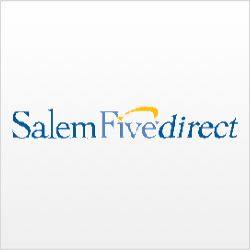 Where it is? 
It is from a traditional bank 
APY .10
Minimum balance to open the account is $100. 
Fees: no fees it may reduce earning
Transaction Limit: ATM and PIN based transactions do not qualify. 
Why is it good? We reserve the right to deduct rewards credits if you return merchandise for which you have qualified or received debit rewards.
BARCLAYS
Where it is ?
 It is from a traditional bank 
APY 1.00
No minimum opening balance or deposit required to open.
Fees could reduce the earnings on the account.
Transaction limit: Deposit a maximum of $1,000 per month
Why it is good? For interest to post to your account you must maintain a minimum balance that would earn you at least $0.01. A penalty may be charged for early withdrawal.
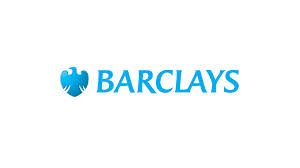 DISCOVER
Where it is ?
It is from a traditional bank 
APY 0.95%
Minimum Opening Deposit IS $500.
Fees: free
Transaction limit: N/A
Why it is good? Annual Interest Earned on $5,000 Balance Info
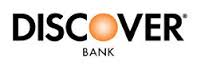 CAPITAL ONE 360
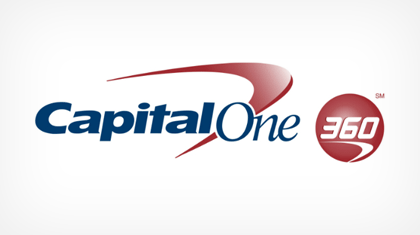 Where it is ?
It is from a traditional bank 
APY 0.75%
Deposit $5,000 or more from an external account within the first 10 days of opening and maintain that balance daily for 90 days to qualify for a $50 bonus.
Fees: free savings
Transaction limit: N/A
Why it is good? If you deposit and maintain $10,000 or more daily for that same period of time you'll earn $100, and so on - up to $500 total.
BANK 5 CONNECT
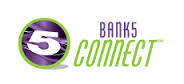 Where it is ?
It is from a traditional bank 
APY 0.90% 
The minimum balance to open a Bank5 Connect High-Interest Savings Account is only $10.
Fees: Fees may reduce earnings. 
Transaction limit: During any calendar month of statement cycle of at least four weeks.
Why it is good? If you exceed the transfer limitations set forth above in any statement period, your account will be charged a $10 fee for each item in excess of the six, and be subject to closure by the financial institution.
SALLIE MAE
Where it is ?
 It is from a traditional bank 
APY 0.80%
No minimum balance
No monthly fees
Transaction limit: Six per month
Why it is good? •Earn a 10% annual match on your Upromise earnings with the High-Yield Savings Account4
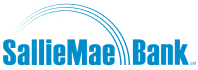